Professionnalisation M1
S’inscrire sur l’ENT:
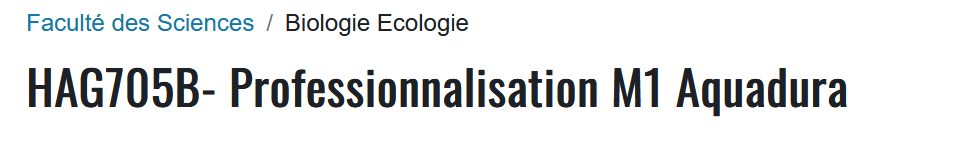 -Mail - utilisation professionnelle de son mail
	-Adresse UM
	-Signature avec identité/ parcours et n° de téléphone
	-Utilisation des outils d’accusé de distribution et de réception

-Page LinkedIn- Réseau professionnel
	-Informations sur: https://junto.fr/blog/comment-utiliser-linkedin/
	-Accroitre son réseau et ses connexions/ faire des recherches de contacts
	-S’inscrire au groupe Aquadura

-CV: -Bien identifier les compétences (et leur niveau)
          -Distinguer un CV Universitaire d’un CV professionnalisant
          -Différences entre les CVs anglophones et français- voir exemples sur ENT
          -Être concis et clair
          -Possibilité d’indiquer des référents (pour consultation)

-LM: Bien distinguer une LM de réponse à une offre de stage d’un LM de candidature spontanée
           -Développement des expériences et projets en complément du CV
           -Avoir identifié et fait des recherches sur la personne à qui l’on s’adresse et sur ses activités/projets
-Veille recherche d’annonces:
               -Bien utiliser le fichier excel trame posté sur l’ENT et le mettre à jour réguliérement
               -Ne pas envoyer de mail sur des adresses génériques: identifier la personne à contacter
               -Avoir une veille dynamique sur les annonces postées (ne pas se reposer uniquement sur la redirection des annonces bio-ecoveille) – Savoir mettre en place cette veille (abonnements/ alertes)
               -Ne pas hésiter à faire des candidatures spontanées (80% des stages sont trouvés de cette façon)
               -Être curieux (sortir des sentiers battus et faire des recherches en dehors de son réseau)
               -Faire des relances personnalisées par téléphone 15j après le premier envoi si pas de réponse
À approfondir
-La veille de diffusion des annonces- comment procéder? 
Indeed, Linkedin, SFE, Groupe LinkedIn, Réseau Tee, Emploi environnement, glassdoor
Création de compte, de veilles

-Contenu du mail de sollicitation?

- Quelles structures prospectées? Pourquoi? Comprendre quels sont les acteurs dans le secteur d’activités visés

-Revoir exemples de LM? Spontanée et en réponse à une annonce?

-Comment faire des recherches poussées?

-Autres points?
Bilan de compétences
Ingénieur d’études Observation, Hydrologie et Plancton (H/F) | Ifremer | LinkedIn.
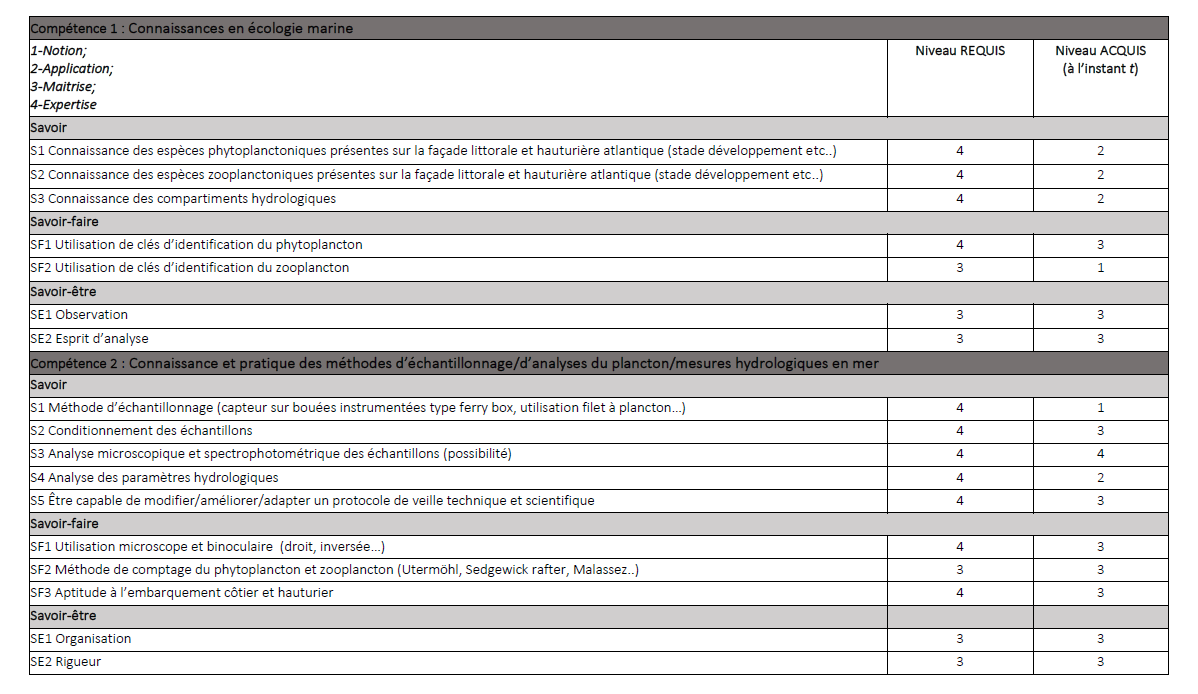 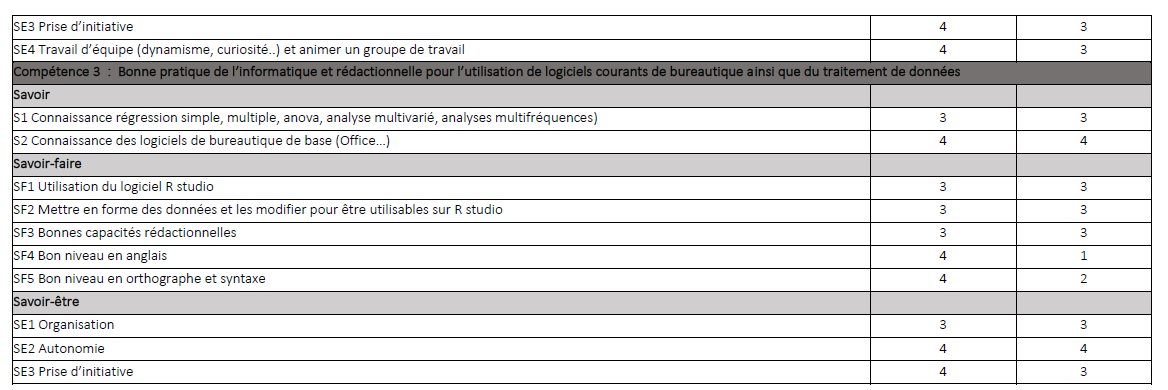